Do Now
What is the reaction when a primary alcohol or aldehyde is used to make a carboxylic acid?
What reagent is required for this reaction to take place?
What conditions are required for this reaction to take place?
How is the carboxylic acid obtained once the reaction is complete?
Write a structural formula symbol equation to show the preparation of butanoic acid from butan-1-ol
Write a structural formula symbol equation to show the preparation of propanoic acid from propanal
Preparation by hydrolysis
Heating under reflux
Dilute acid or aqueous alkali
CN triple bond breaks
C stays part of the organic product
Nitrogen becomes part of ammonia or the ammonium ion
Preparation by hydrolysis
Acidic Hydrolysis:

CH3CH2CN + H+ + 2H2O  CH3CH2COOH + NH4+

Alkaline Hydrolysis:

CH3CH2CH2CN + OH-  + H2O  CH3CH2CH2COO- + NH3

CH3CH2CH2COO- + H+  CH3CH2CH2COOH
Reduction
What reducing agent do you know?

What conditions are required for reduction?

What would be the reduction equation for butanoic acid to form butan-1-ol?
Neutralisation
Neutralisation occurs when a carboxylic acid reacts with aqueous alkali

The product is an ionic salt  has a wide range of uses

E.g. CH3COOH + NaOH  CH3COONa + H2O
Used in hand warmers and the additive for salt and vinegar flavoured crisps
Halogenation
OH replaced with a halogen atom (usually Cl)
Products known as acyl chloride (will do more on this!)
Highly reactive compounds with many uses
Reagent required – phosphorus(V) chloride 
Conditions required – anhydrous
Must be anhydrous as both reagent and acyl chloride react with water
Reaction is vigorous, so no heating required
CH3CH2COOH + PCl5  CH3CH2COCl + POCl3 + HCl
POCl3 – phosphorus trichloride oxide is a liquid that mixes in with the acyl chloride  removed using fractional distillation
HCl  escapes producing misty fumes
Esterification
Carboxylic acid + alcohol             ester + water

Acid catalyst – concentrated sulfuric acid
Even with a catalyst  slow and reversible
Esters used in industry e.g. making solvents and polymers
Common in nature e.g. animal fats and vegetable oils

HCOOH + CH3CH2OH          HCOOCH2CH3 + H2O
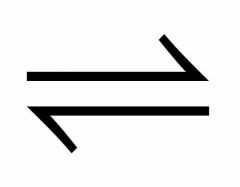 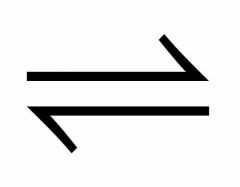 Write equations for either the preparation or conversion of methylpropanoic acid
Acidic Hydrolysis
Halogenation
Oxidation
Esterification
Answers
Oxidation:

CH3CH(CH3)CH2OH + 2[O]  CH3CH(CH3)COOH + H2O

Acidic hydrolysis of a nitrile:

CH3CH(CH3)CN + H+ + 2H2O  CH3CH(CH3)COOH + NH4+
Answers
Halogenation:

CH3CH(CH3)COOH + PCl5  CH3CH(CH3)COCl + POCl3 + HCl

Esterification:

CH3CH(CH3)COOH + CH3OH            CH3CH(CH3)COOCH3 + H2O
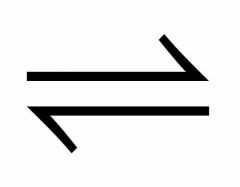